Wheatley Lane Methodist Church 
200th Anniversary
Year of Celebration
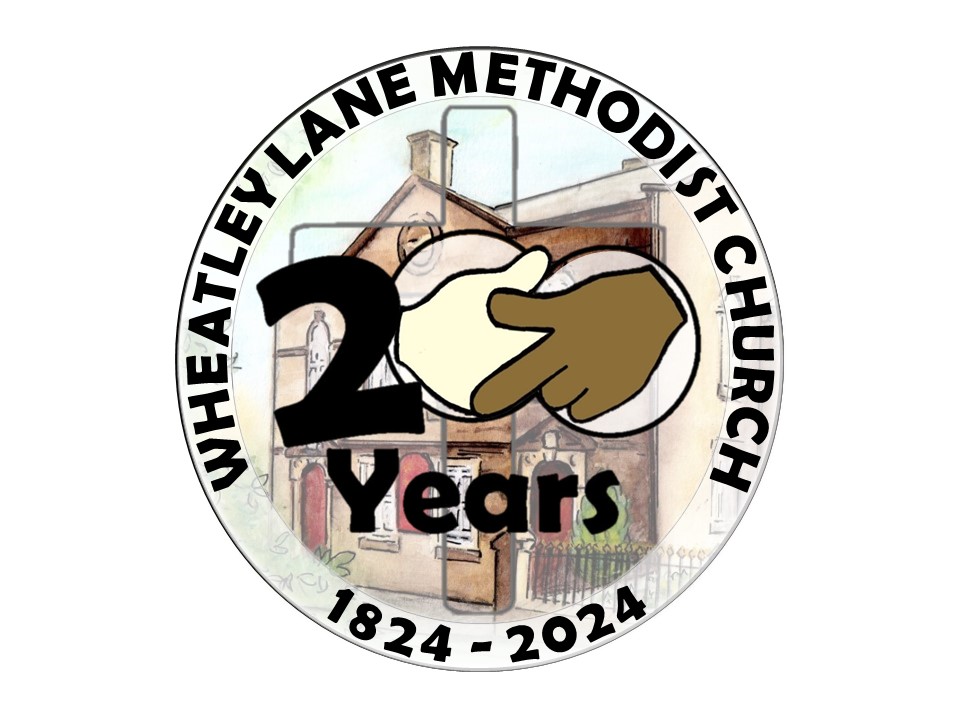 Services and Events
Here you will find our services and events
that we have planned throughout the year.
We do hope you will be able to join us in celebrating our 200th Anniversary.
April

Eastertide Celebration 
Sunday 14th 9.30am 
preacher Rev Gareth Higgs. Followed with Brunch. 

Youth Fellowship Reunion
Saturday 20th 7pm
at Fence Village Hall. 

May 

Daisy Chain Summer Installation
exhibited throughout the 
Summer months, May to Sept.

Sheep Hunt Festival
Bank Holiday weekend
Sat 4th, Sun 5th & Mon 6th 
11.00am – 4.00pm.
January
 
Covenant Service
Sunday 7th 9.30am
preacher Richard Hoyle.
 
Launch of Pilgrimage booklet 
and Photo Competition 
Sunday 14th 9.30am.
 
March
 
Launch of ‘Daisy Chain’
Summer Installation
Sunday 3rd.
 
Spring Celebration
Sunday 17th 9.30am
preacher Rev Micky Youngson
Followed with Brunch.
June
 
My life this year.

July 
 
Local Methodist Heritage Walk
Saturday 20th 
with heritage exhibition, talks and refreshments.
 
Mid-Summer 
Family Outdoor Celebration
Sunday 21st 3pm 
preacher Rev Sharon Thraves.
Followed by a bring and share family picnic. 

September
 
Photo Competition Exhibition
Tues 3rd to Fri 6th 8.30am-10am and 2.30-4pm  with refreshments.
October 
 
Traditional Harvest Celebration
Sunday 6th 9.30am
followed by bring and share brunch.
 
November 
 
200th Anniversary Rededication Celebration
Sunday 3rd 3pm
preacher Rev Phill Gough.
Followed by afternoon tea.

December 
1824 Christmas Market
Sunday 8th 10.45am – 2pm.

Carols through the years
Sunday 22nd Dec 3pm
festive refreshments.
Photo competition
This competition will be based on 1 Corinthians 13v13 and Genesis 1v1. There will be four categories for photos: faith, hope, love and the creation. 
Photos will be exhibited at the beginning of September.
Daisy Chain Summer Installation
Daisy Chain making, a pastime enjoyed for hundreds of years. Symbolising innocence, purity, joy, and cheerfulness. But most of all, being linked together, expressing love, and reaching out into our community.
 
Individuals and groups from our church and village community will be invited to take part in creating a ’Daisy Chain’ installation. This will encircle our church balcony and will be exhibited during the summer months May to Sept, for viewing at our events and services.
Sheep Hunt
A community, family, fun weekend event. 
A trail around the village searching for all the sheep created by village participants. 
With market stalls and refreshments.
The theme for this event will be ’Celebrating 200 years’.
Life in Letters 2024.
An opportunity to write about your life in 2024 in whatever format you prefer so that future generations will be able to reflect on these creative pieces.
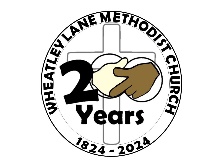 As many of you will be aware Wheatley Lane Methodist Church is a listed building.  As such, when we need to make repairs, these must be authorised and be in keeping with its age and listing.  Currently, we need to repair our windows and our roof, as well as completely redecorate inside. Our 200th Anniversary seems like the ideal time to do this so that the church will be free of major repair costs for many years to come, and it will help to celebrate two centuries of commitment and faithful service. The current estimate is £136,000. We have held a number of fund-raising events towards this total and we will of course be applying for grant aid for a major part of the cost, without which we will be unable to complete this work. If you can help either physically or financially, towards the cost of repairs, to continue the work of our church in this village community and wider, we would be most grateful.
There will be more information available throughout the year, on our open church Facebook page
‘Wheatley Lane Methodist Church’,
and circuit website
www.burnleyandpendlemethodistcircuit.com/wheatley-lane

Church email: wlmchurchfacebook@gmail.com
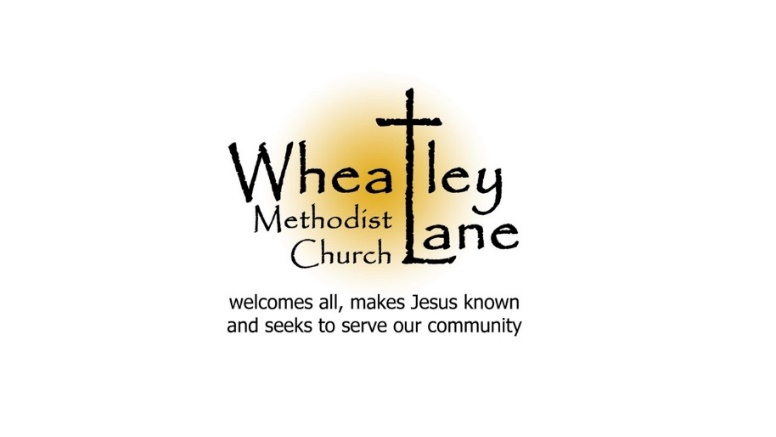 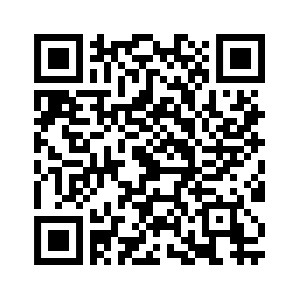 Should you wish to take part in any of our activities and events, please do contact us for further information.
wlmchurchfacebook@gmail.com
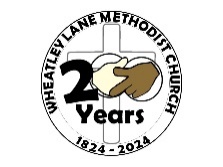 200th Anniversary design by Amelia Jones.